Мультимедийное дидактическое пособие для детей 6-7 лет
«Поиграем и узнаем»


Выполнила
 Горожанкина
Оксана Александровна
ГБОУ СОШ №1 п.г.т. Суходол
 Самарской области Сергиевского района 
СП д/с «Аленушка»
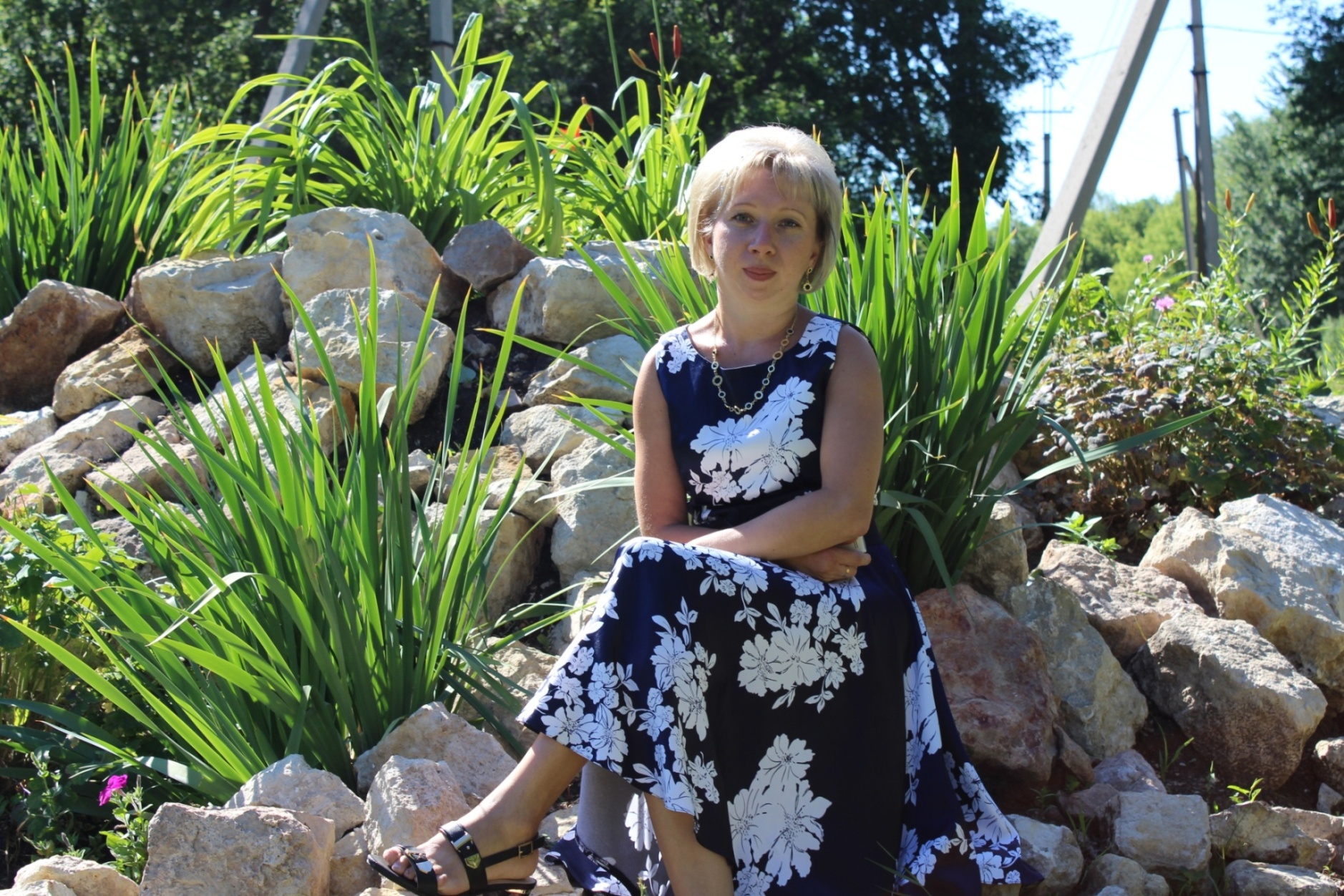 Цель пособия: формирование умения у детей распознавать эмоциональные состояния, развивать умение понимать настроение детьми, развивать умение понимать проблемные ситуации на нравственные темы, моделирование поведения в конкретных ситуациях.
Задачи пособия:
 Формировать у детей знания о способах социального поведения в обществе и навыки их использования.
Формирование у детей умения определять и называть эмоциональные состояния людей.
Формировать у детей способность адекватно воспринимать и реагировать на свои эмоциональные состояния и других людей, действовать в соответствии с социально-нравственными нормами.
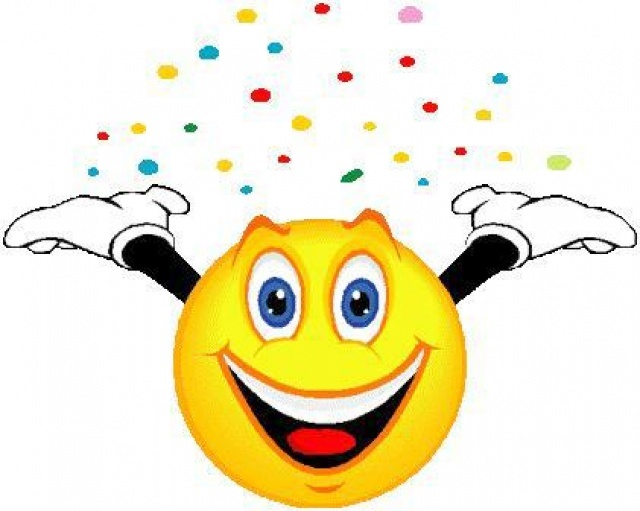 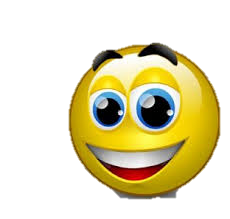 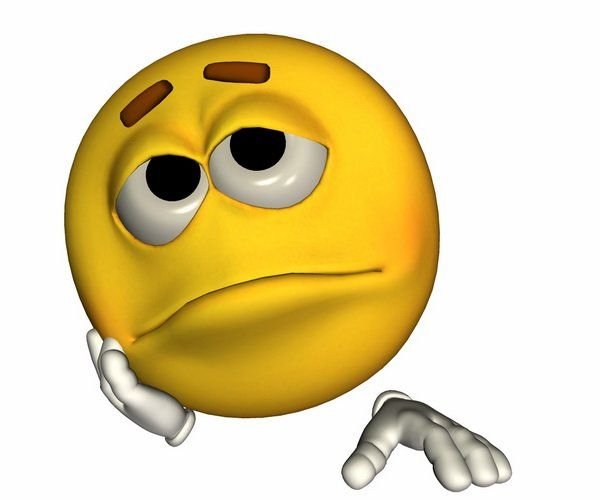 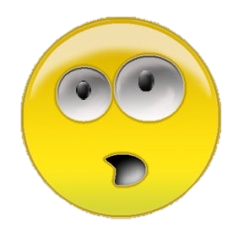 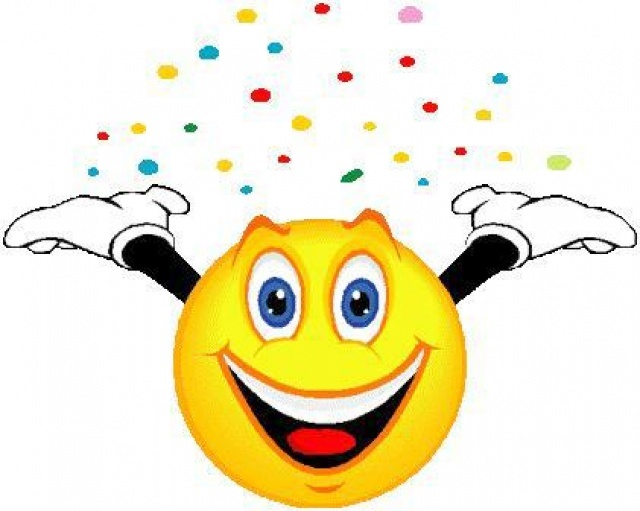 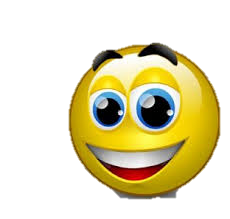 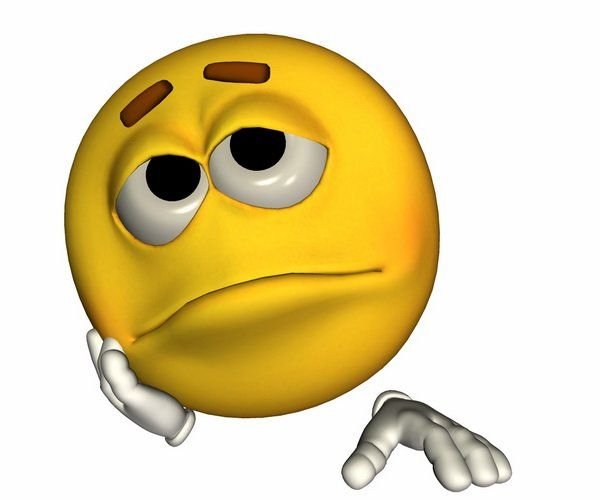 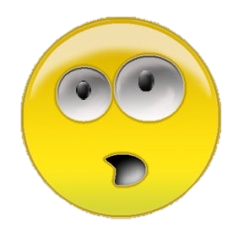 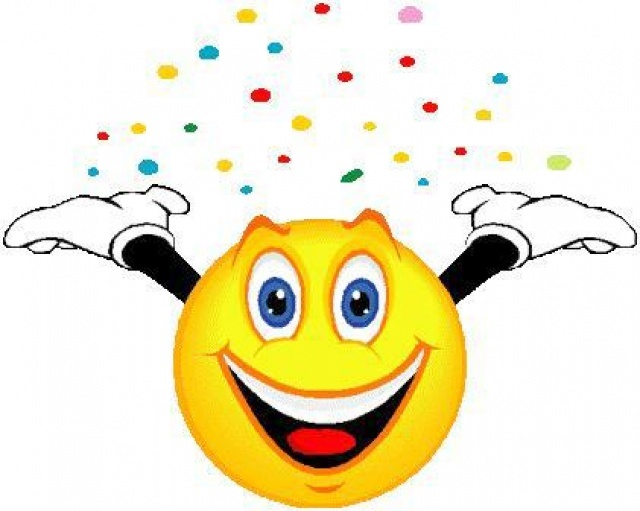 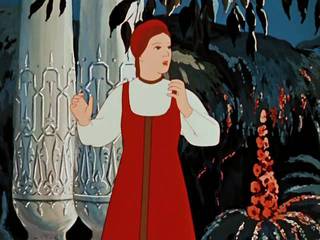 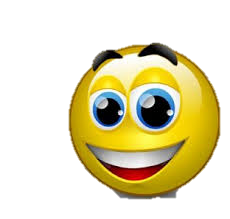 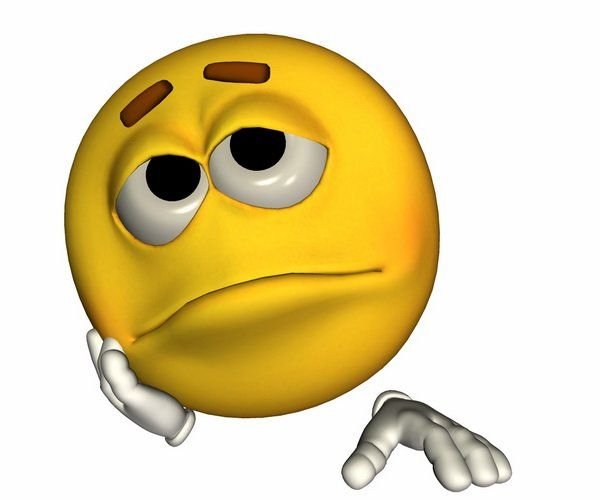 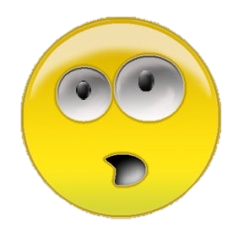 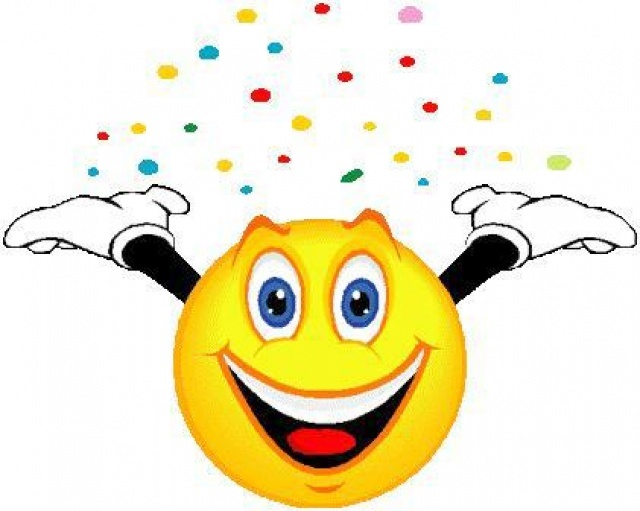 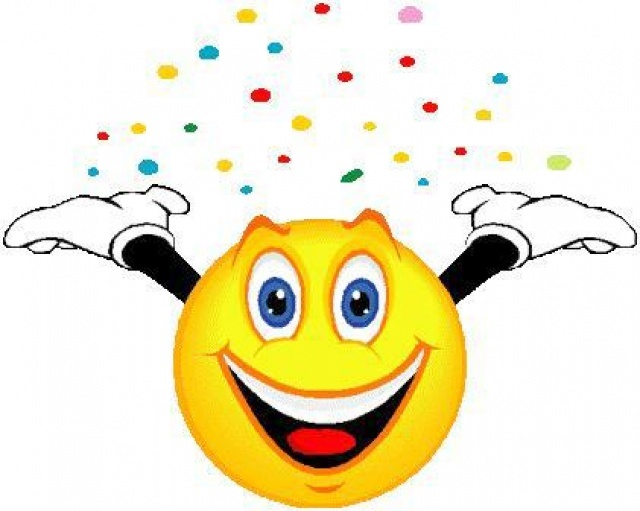 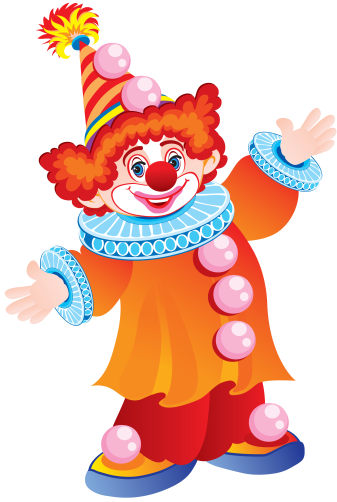 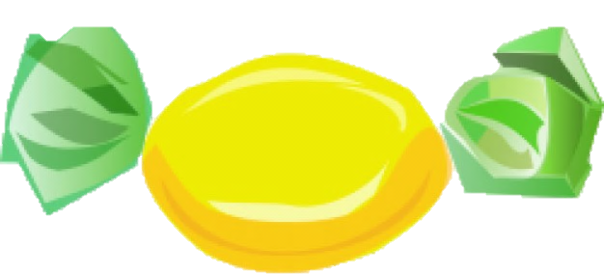 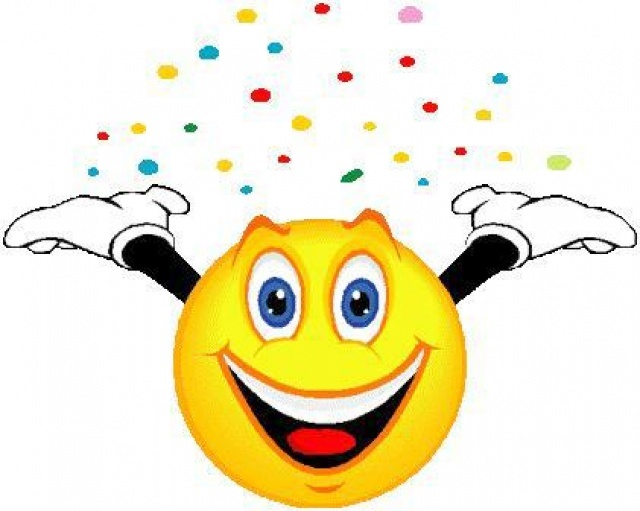 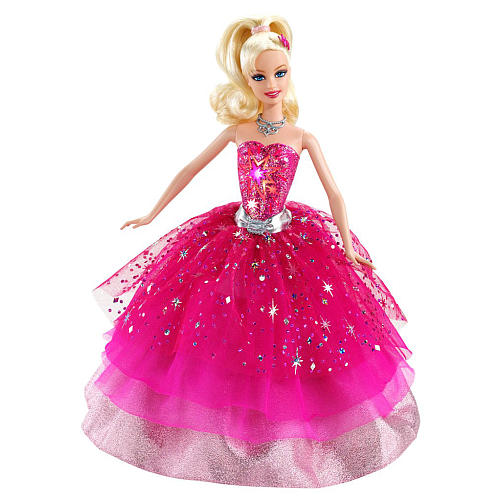 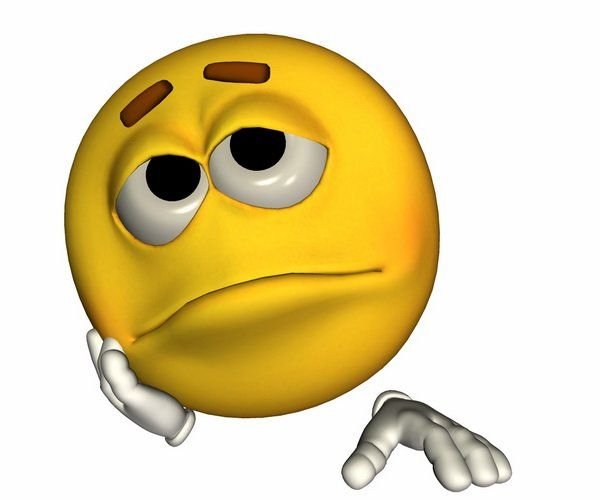 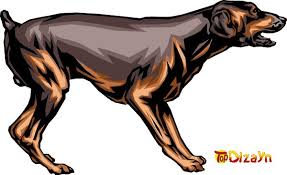 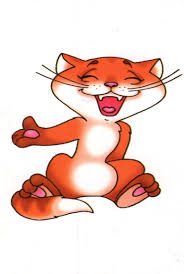 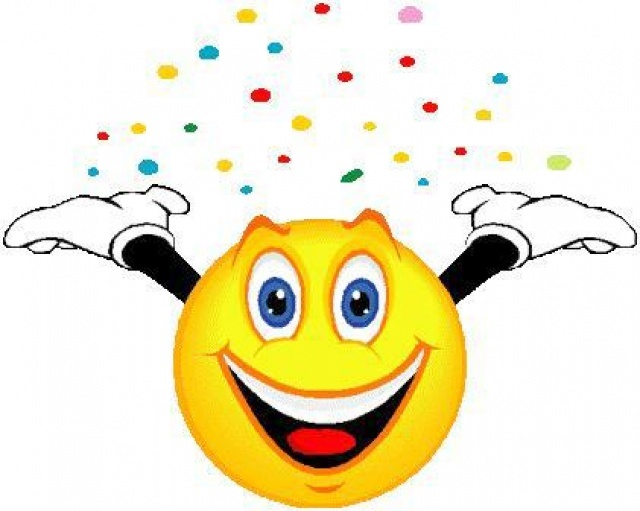 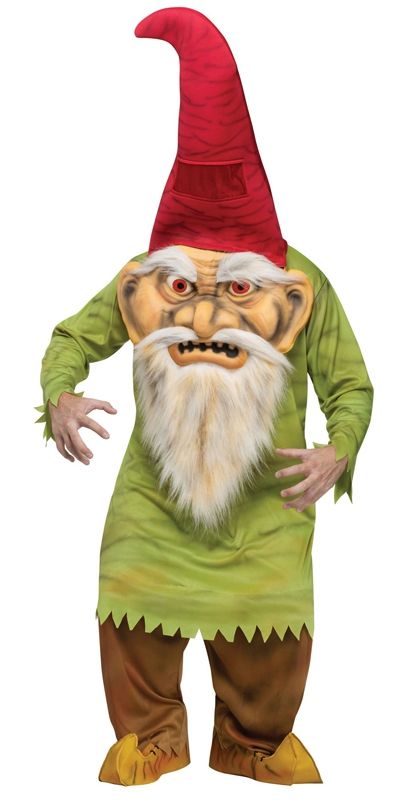 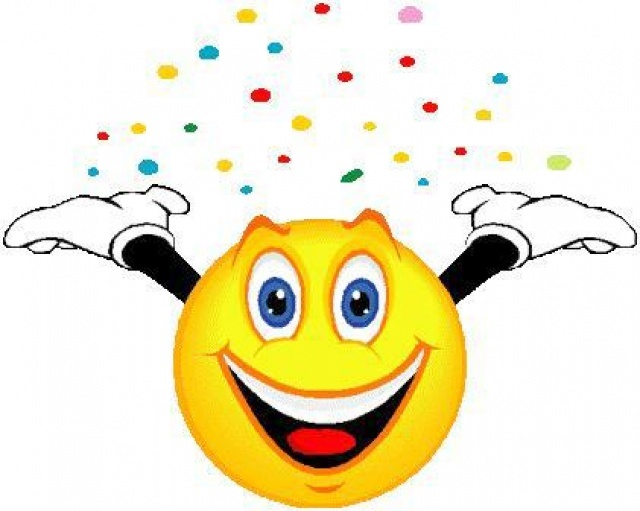 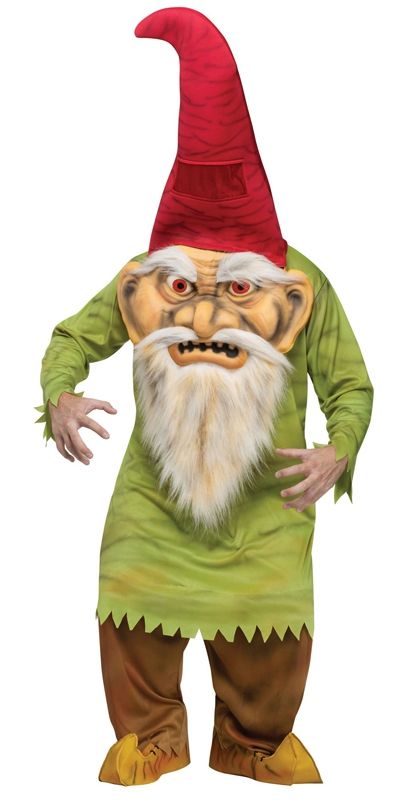 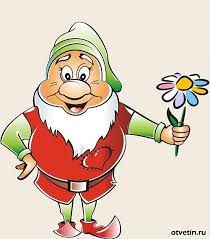 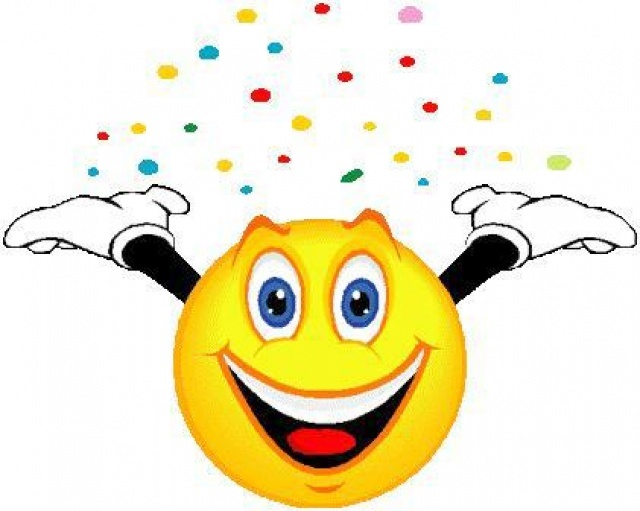 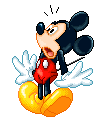 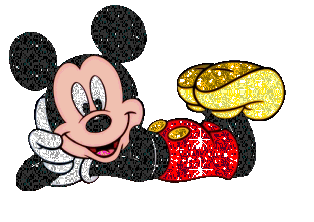 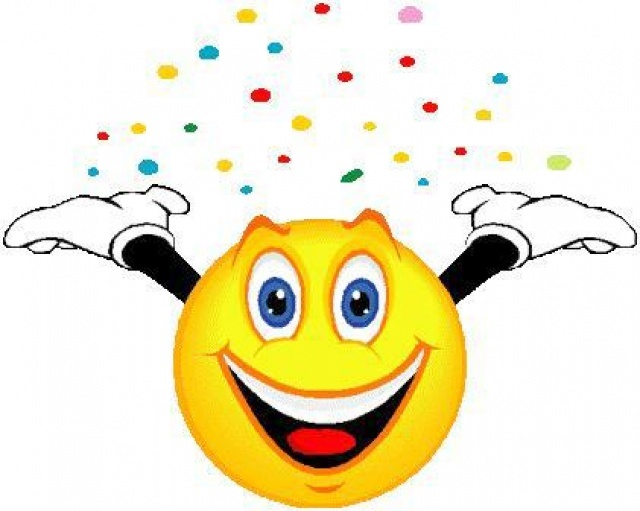 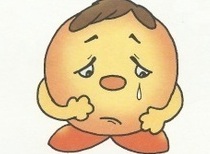 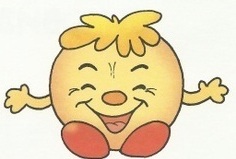 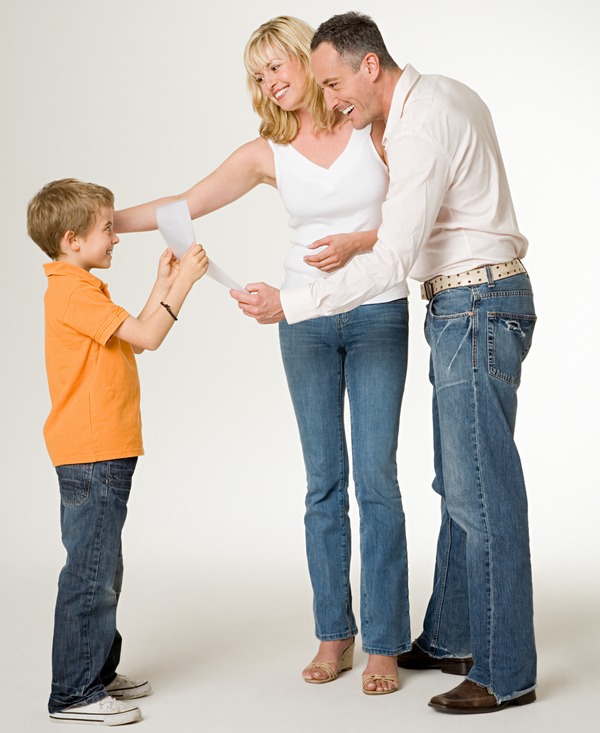 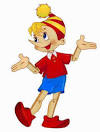 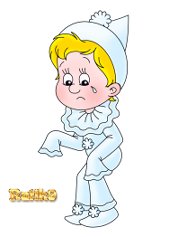 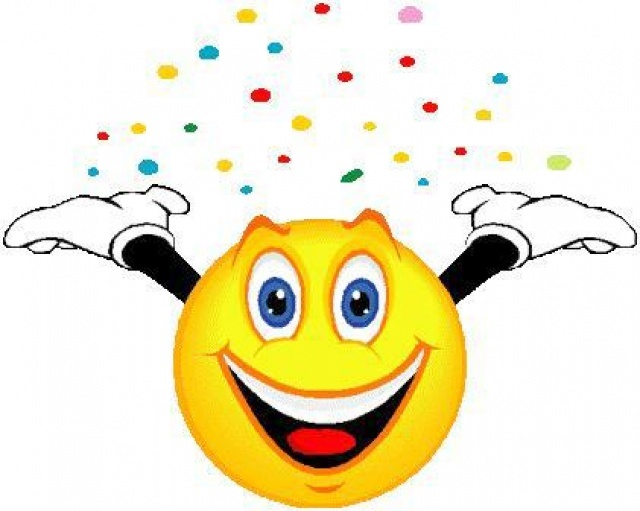 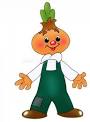 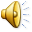